Презентация по Образовательной области «Речевое развитие»
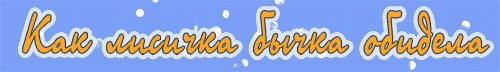 (эскимосская народная сказка)
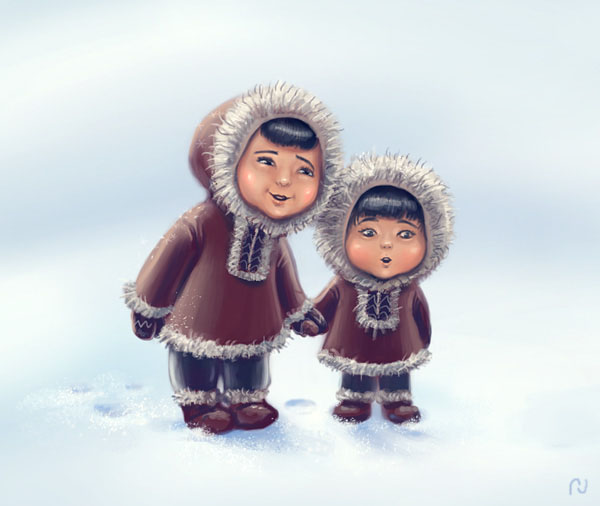 Малецкая И.В.
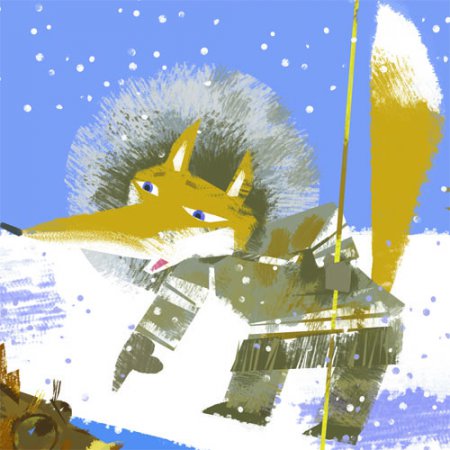 Шла однажды лисичка по берегу моря.
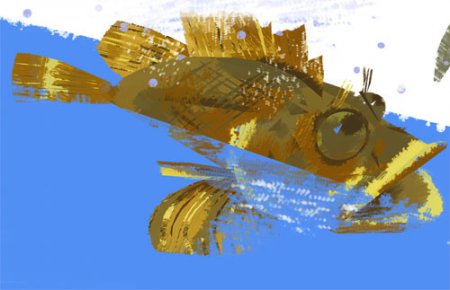 А бычок, рыбешка морская, высунулся из воды 
и стал лисичку разглядывать.
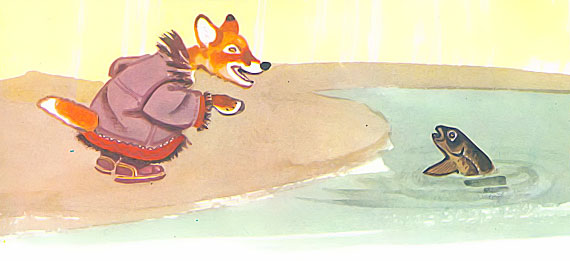 Увидала лисичка бычка и запела: — Бычок, бычок,Пучеглазый,Бычок, бычок,Большеротый,Бычок, бычок,Колючий бочок!
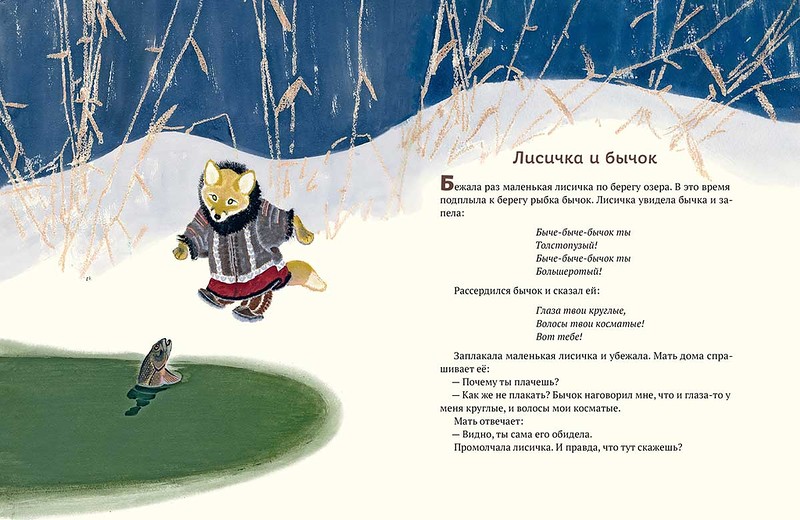 А бычок ей говорит: — А ты косматая, и глаза у тебя круглые! И в море ты жить не можешь!
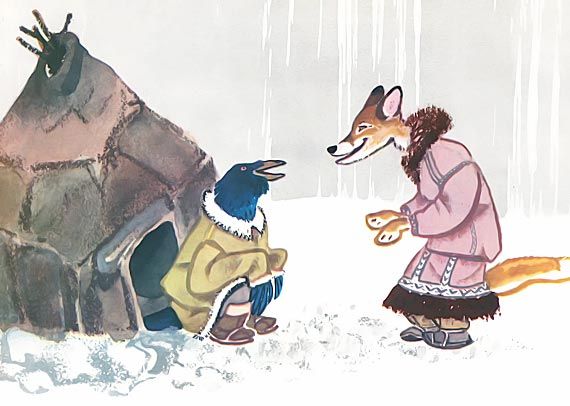 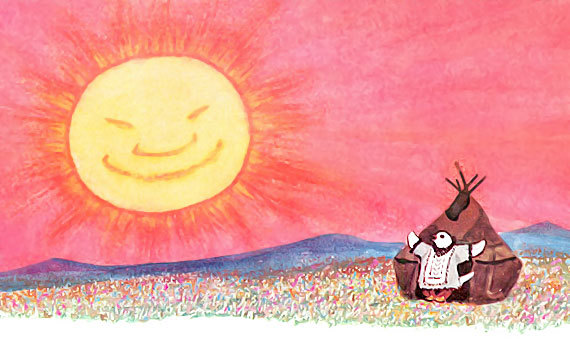 Заплакала маленькая лисичка и побежала домой.Лиса-мать спрашивает: — Кто тебя обидел, доченька? Почему ты плачешь? — Как же мне не плакать? Меня морской бычок обидел. Наговорил мне, что я косматая и глаза у меня круглые.
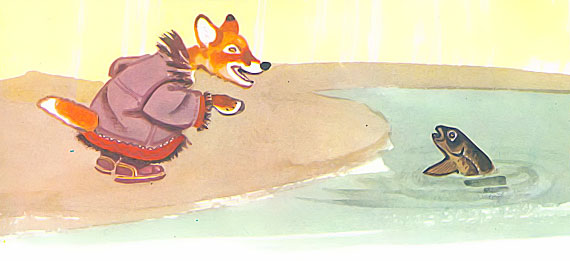 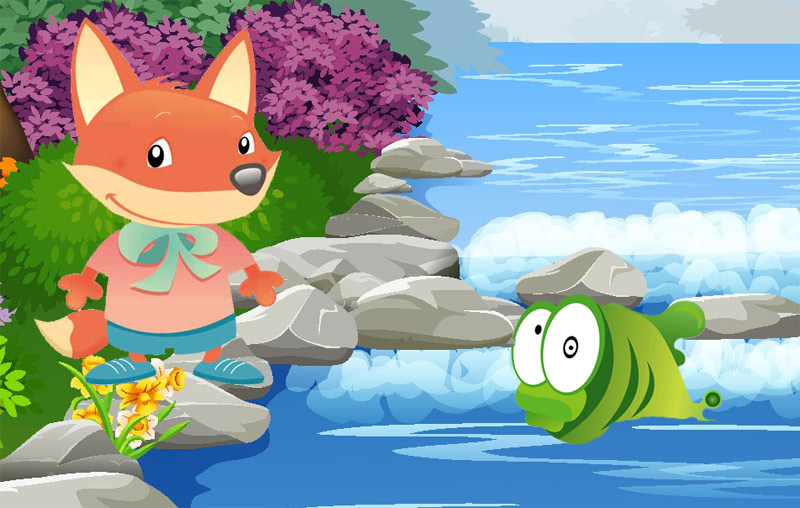 А лиса спрашивает: — А ты ему ничего не говорила?Лисичка говорит: — Сказала. — Что ты ему сказала? — спросила лиса. — А я ему сказала, что он пучеглазый да большеротый. — Вот видишь, — сказала мать-лисица, — ты первая его обидела.
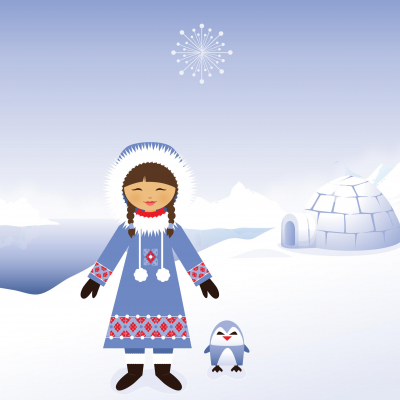 КОНЕЦ СКАЗКИ